La Représentation des Usagers en Commission des Usagers

Stop aux idées reçues ! 
INFO / INTOX
Il faut être retraité pour être RU
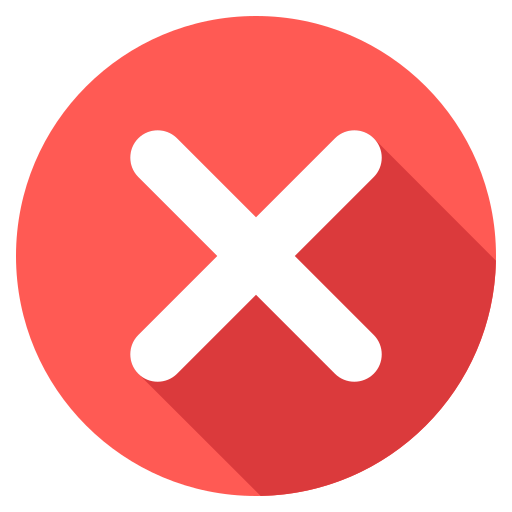 FAUX !
En activité ou retraité, la RU est ouverte à toutes et tous !
Si vous êtes salarié.e, le droit au congé de représentation vous permet, sous certaines conditions de bénéficier d’un congé spécifique et d’une indemnisation. 
Droit au congé de représentation
Seuls les anciens professionnels de santé peuvent devenir RU
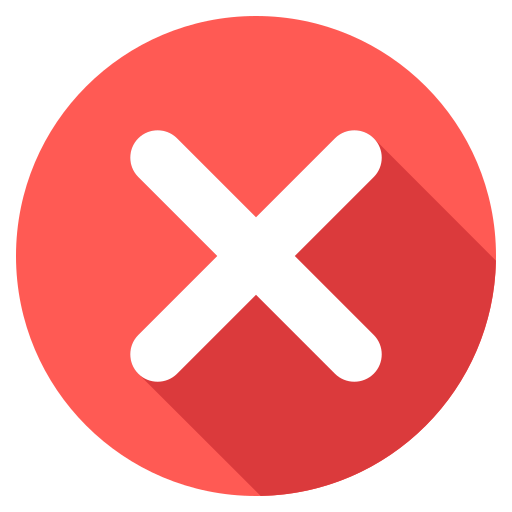 FAUX !
Nous sommes tous usagers du système de santé donc tous concernés ! Être extérieur au système de santé permet un regard neuf et neutre pour faire évoluer les pratiques.
Il faut avoir été concerné par la maladie pour être RU
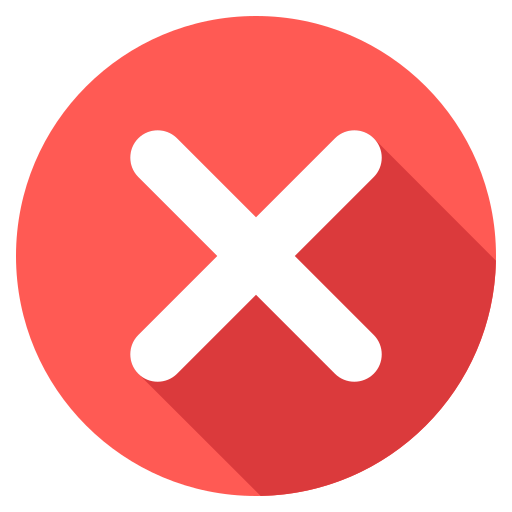 FAUX !
Même si les RU peuvent s’appuyer sur leurs propres expériences de vie, nous sommes tous usagers du système de santé : malades ou non, patients, aidants, familles et donc tous concernés de près ou de loin.
Il faut uniquement relayer les messages de l’association qui porte notre candidature
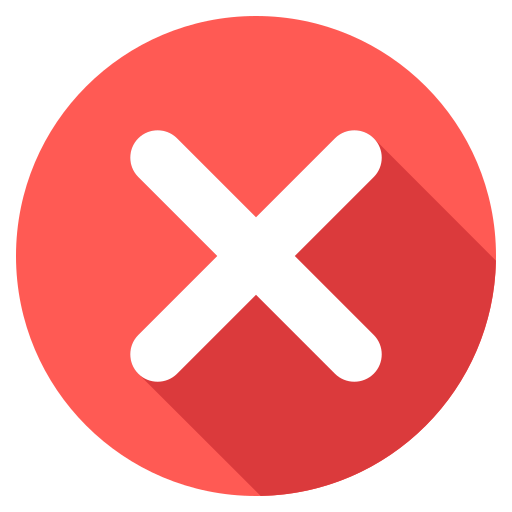 FAUX !
Même s’il faut être mandaté par une association agréée, être RU c’est porter la voix de tous !
Ça coûte cher d’être RU
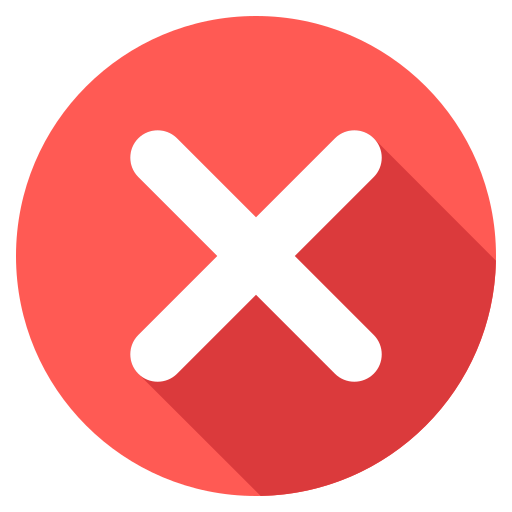 FAUX !
Être RU, c’est avant tout être bénévole et ne pas avoir à dépenser de l’argent pour cet engagement. Les établissements de santé sont tenus de vous rembourser vos frais de déplacements.
Être RU, c’est juste participer à 4 réunions par an
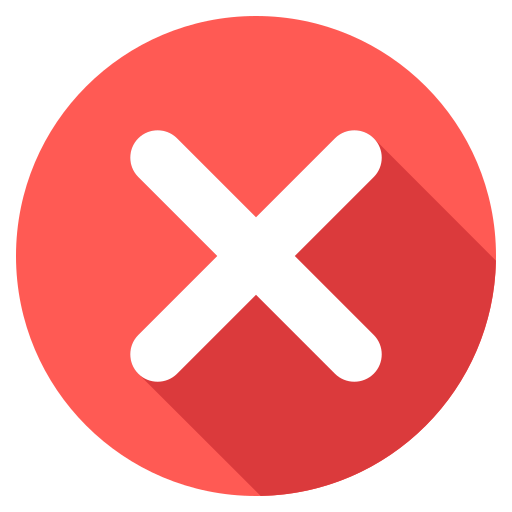 FAUX !
Le nombre de 4 réunions par an correspond au nombre de réunion minimum de la commission des usagers inscrit dans la loi… mais il faut ajouter le temps de préparation de chacune de ces réunions. Au-delà, l’investissement du RU peut prendre le temps qu’il a à y consacrer : vous pouvez vous investir auprès d’autres instances, participer aux médiations, à des actions diverses de l’établissement… A chacun de fixer ses limites.
Tout le monde peut être RU
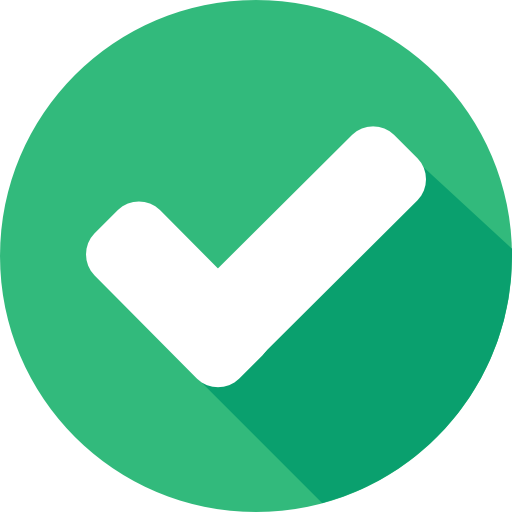 VRAI !
Chacun peut en effet s’engager pour devenir RU, il n’est pas nécessaire d’être spécialiste du système de santé mais… il faut être majeur et membre d’une association agréée pour accéder à ce mandat.
Les RU sont les avocats des patients
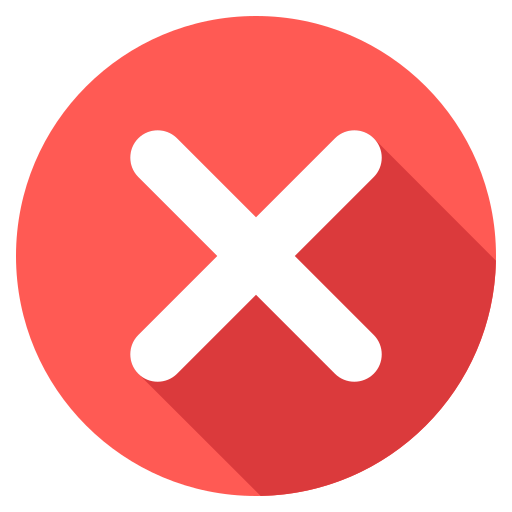 FAUX !
Les RU sont les porte-paroles des usagers pour faire entendre leur voix et défendre leurs droits.
Il faut savoir faire cavalier seul pour être RU
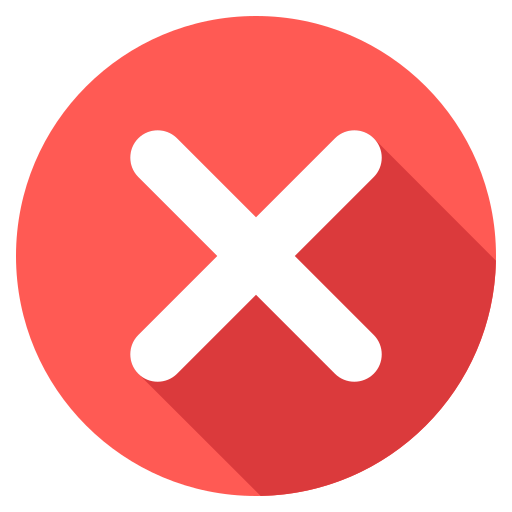 FAUX !
La RU est avant tout un travail d’équipe avec les autres RU, les pros de l’établissement…
Être RU c’est être contre les professionnels de santé
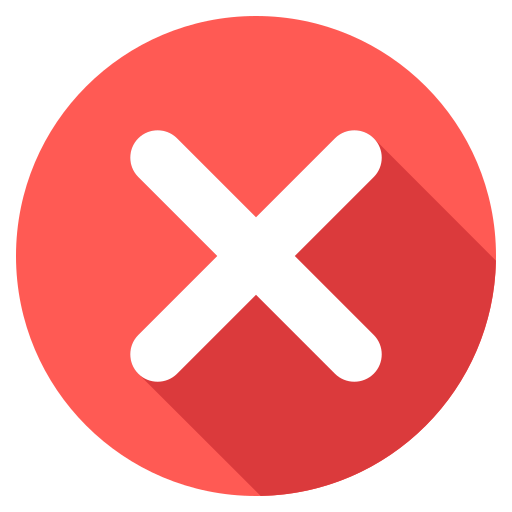 FAUX !
La RU c’est travailler avec les pros de santé à l’amélioration de la qualité et de la prise en charge, même si on est en désaccord, l’idée est d’avancer ensemble.
Être RU c’est être disponible 24h sur 24 pour les patients et être toujours d’accord avec eux
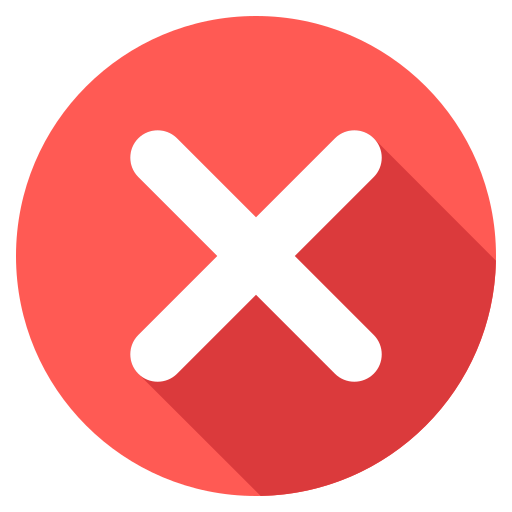 FAUX !
Les RU sont bénévoles à l’écoute des usagers dans le cadre de leurs missions précisées par le code de la santé publique.
Être RU c’est se prononcer sur les avis médicaux (et donc être un peu médecin)
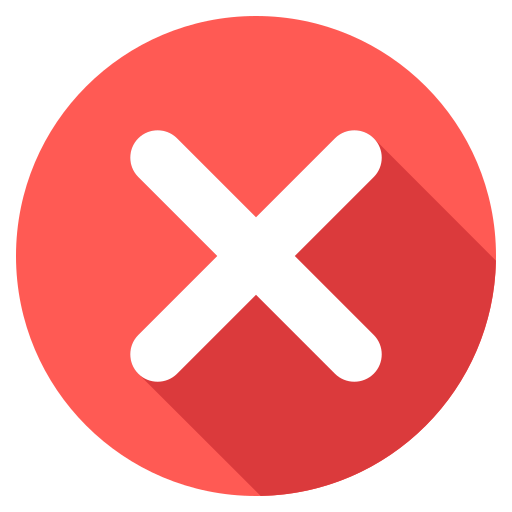 FAUX !
Le champ d’action des RU est les droits des patients et la qualité des soins et de la prise en charge.
Un RU doit être opérationnel dès sa nomination
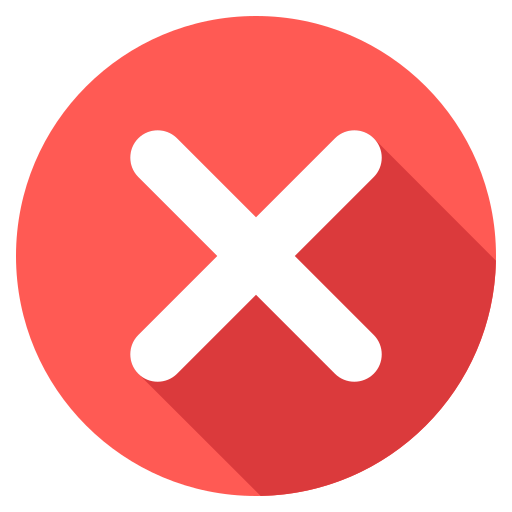 FAUX !
Être RU ça s’apprend ! De nombreuses formations, réunions, groupes d’échanges de pratiques sont organisés pour progressivement développer les compétences des RU. Il y a d’ailleurs une formation obligatoire de 18h, gratuite, défrayée et indemnisée : RU en-avant!.
Les établissements de santé choisissent leurs RU
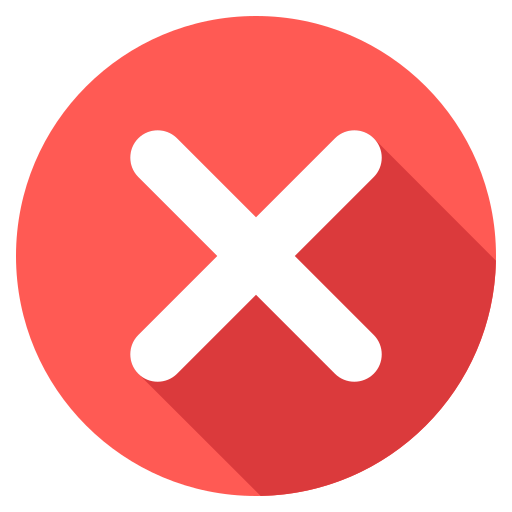 FAUX !
C’est l’Agence Régionale de Santé qui nomme des RU pour 3 ans après analyse des candidatures déposées par les associations agréées du système de santé.